4
2 + 2 =
4
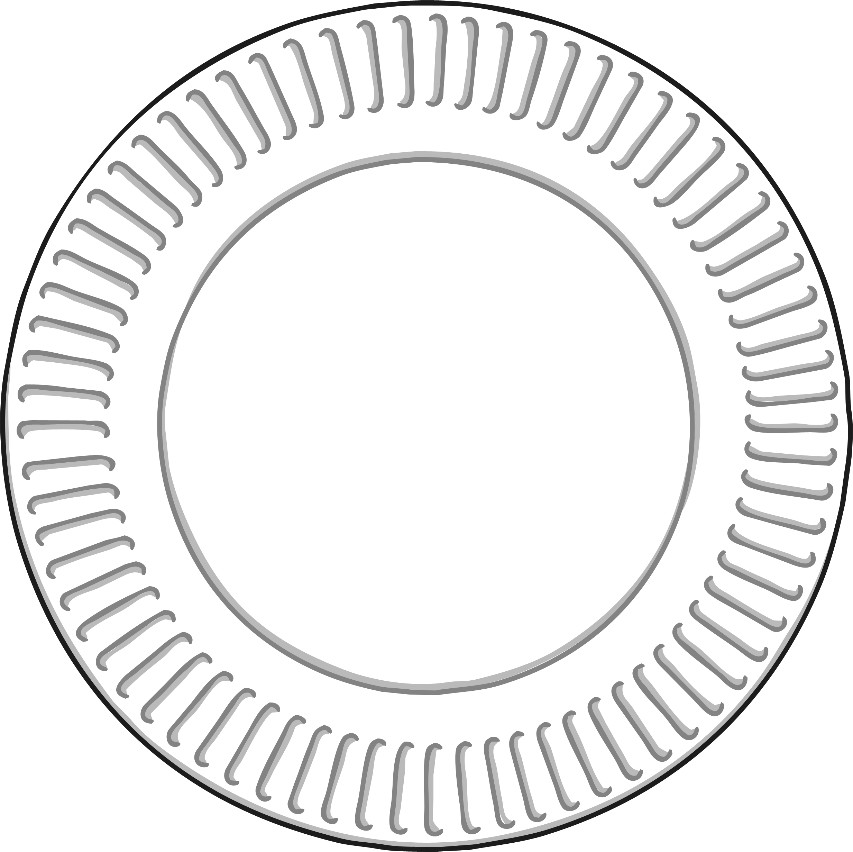 2
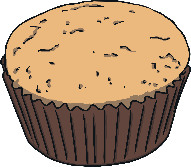 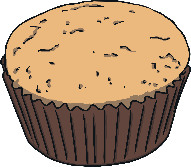 2
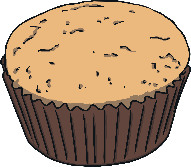 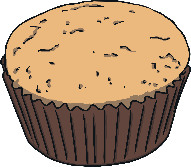 6
3 + 3 =
6
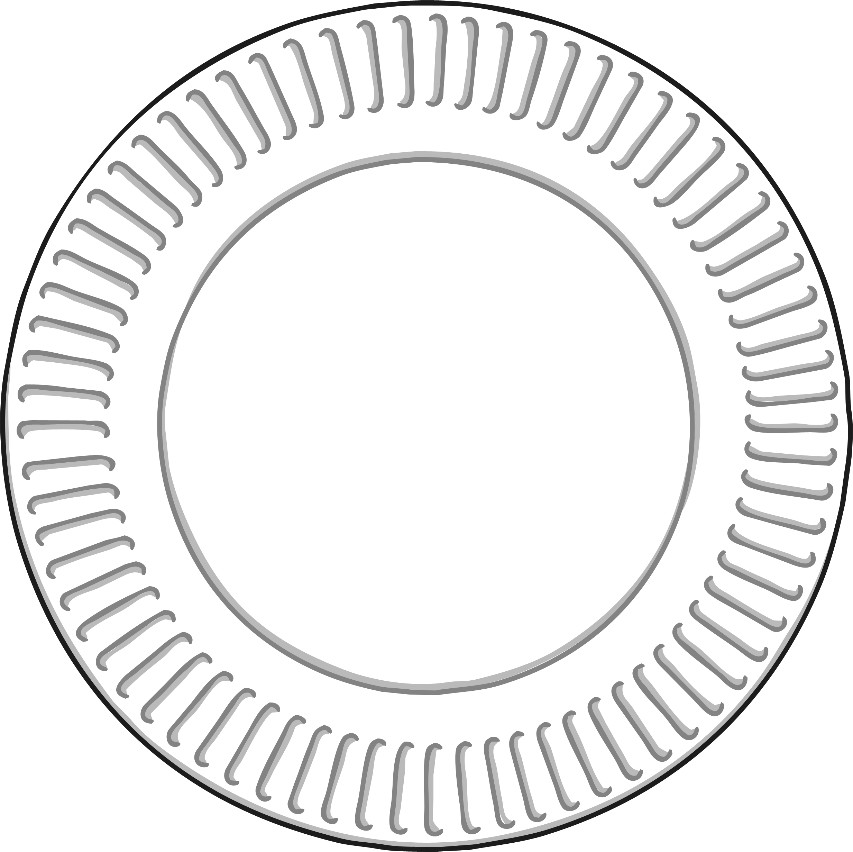 3
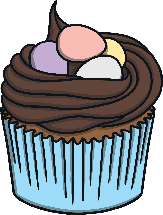 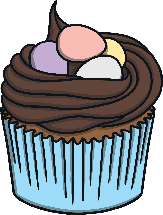 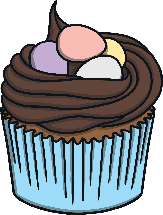 3
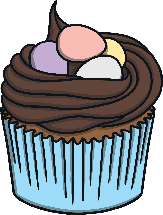 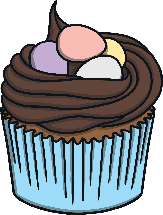 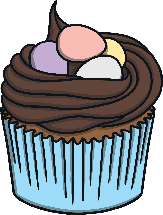 8
4 + 4 =
8
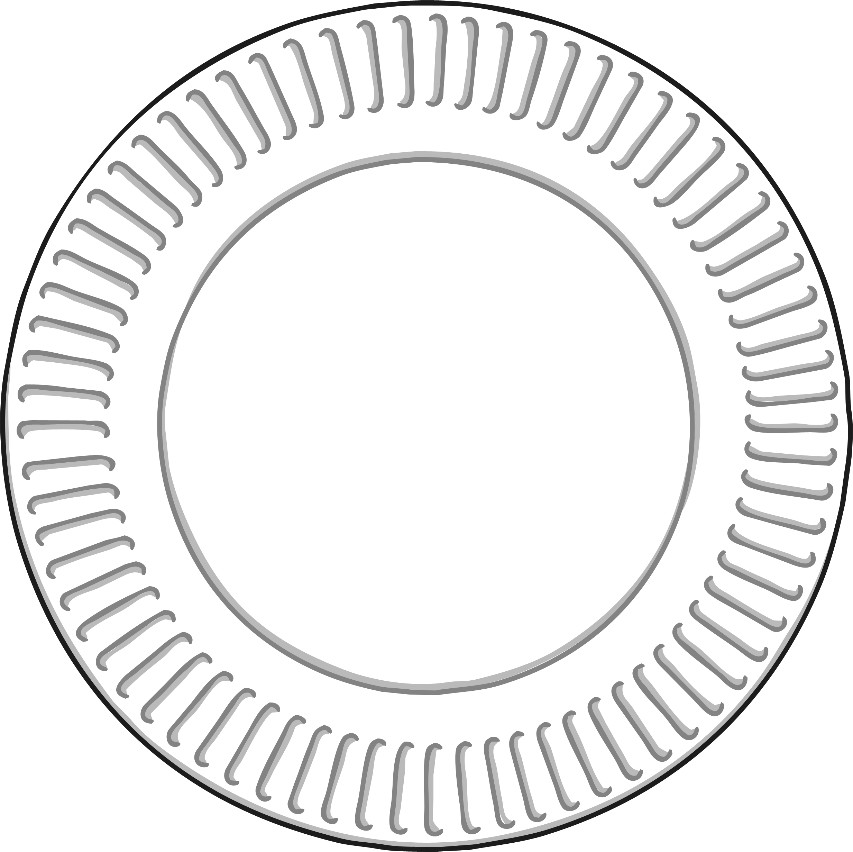 4
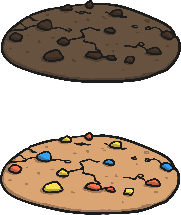 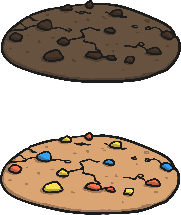 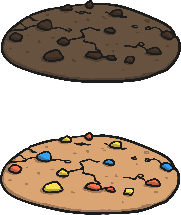 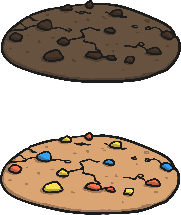 4
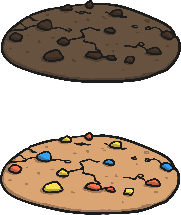 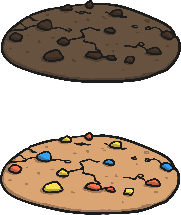 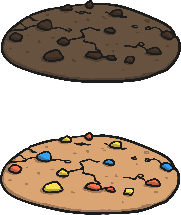 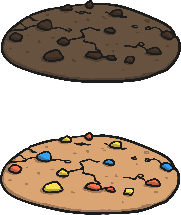 10
5 + 5 =
10
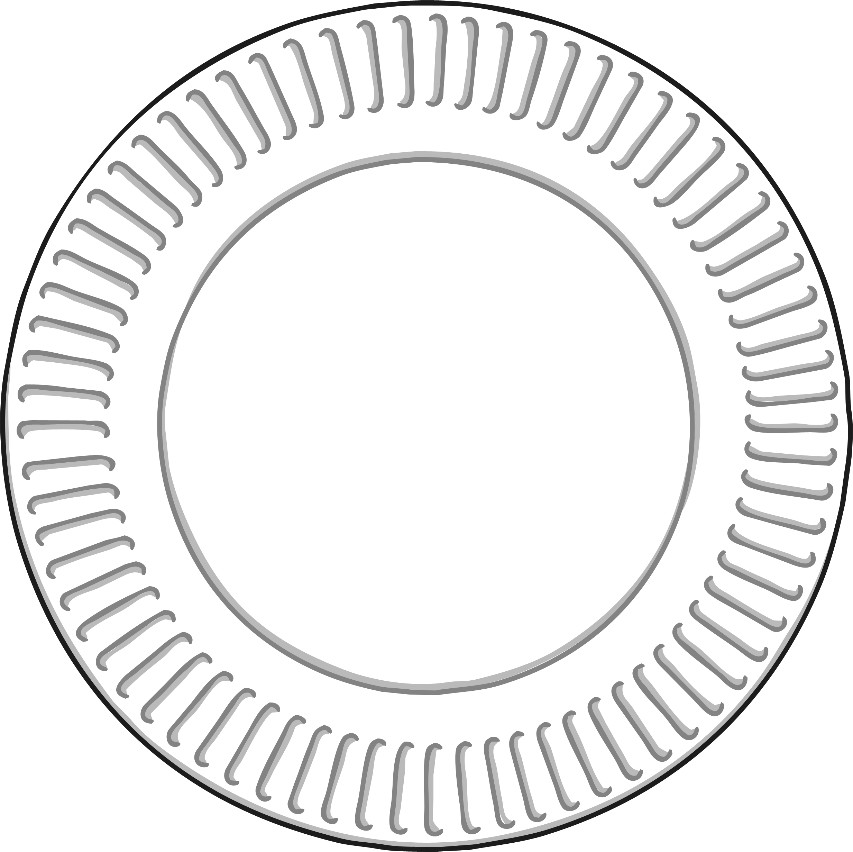 5
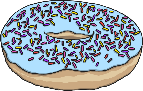 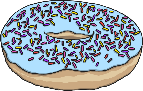 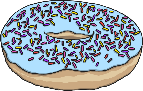 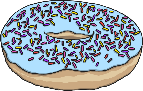 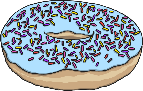 5
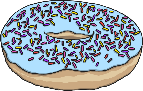 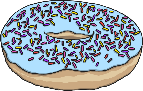 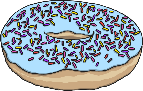 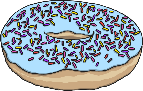 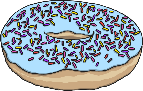 12
6 + 6 =
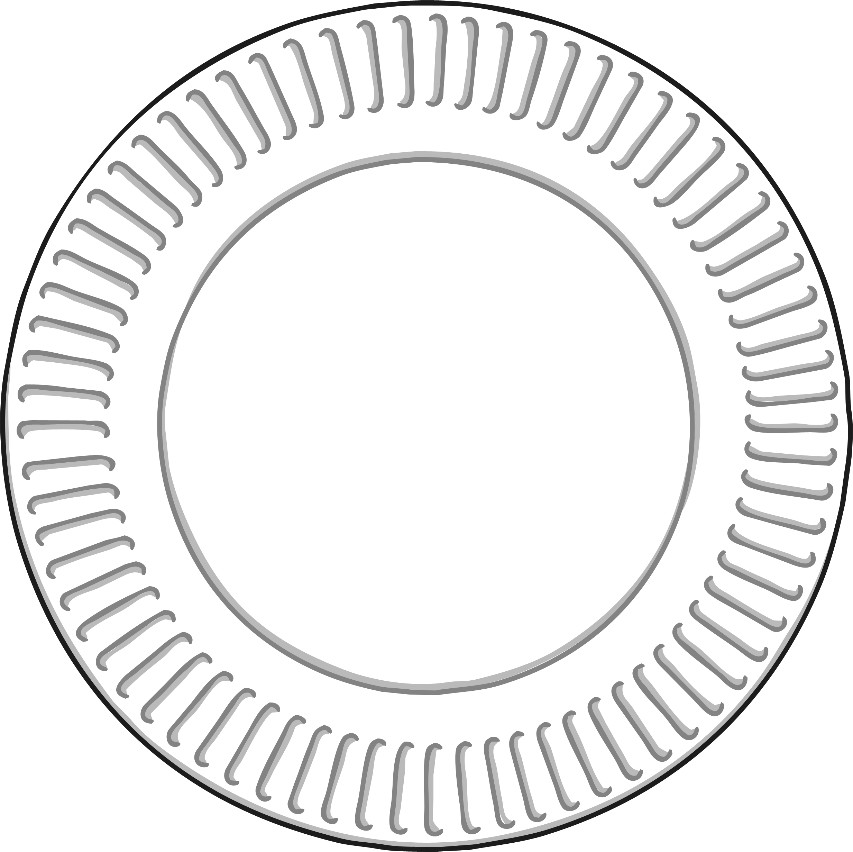 12
6
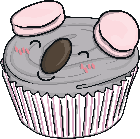 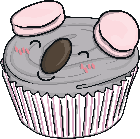 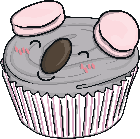 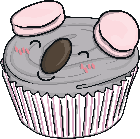 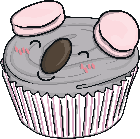 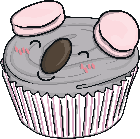 6
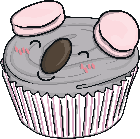 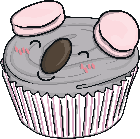 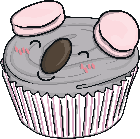 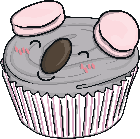 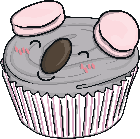 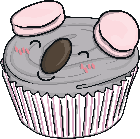 14
7 + 7 =
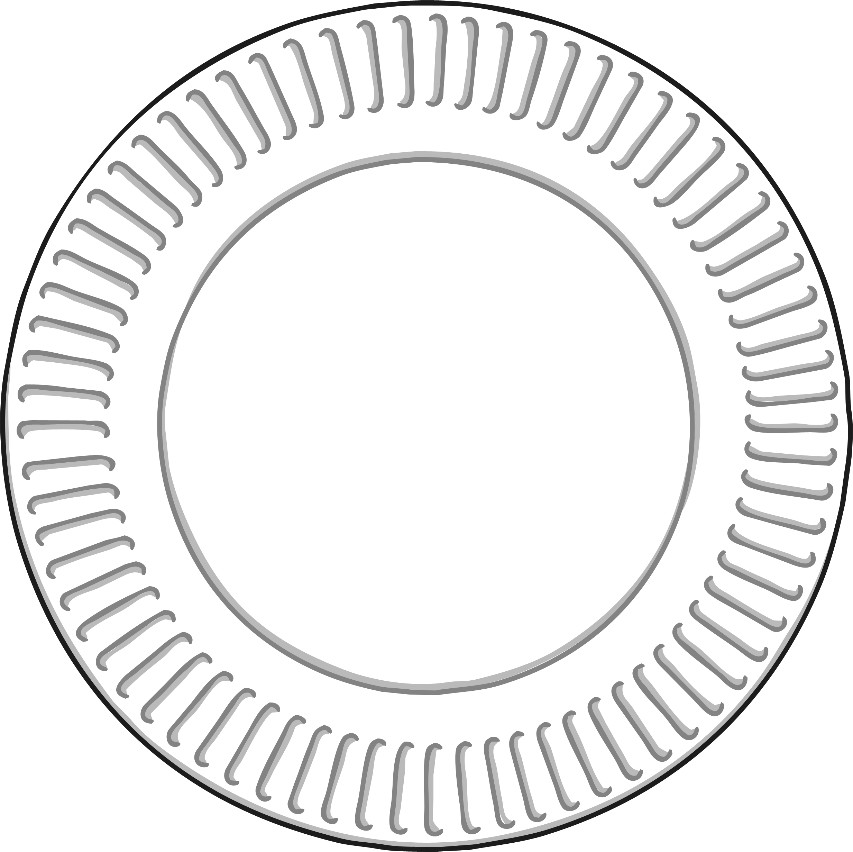 14
7
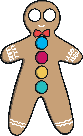 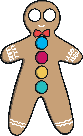 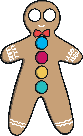 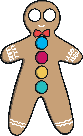 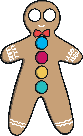 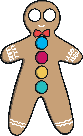 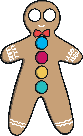 7
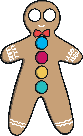 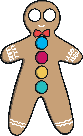 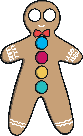 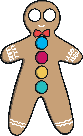 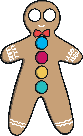 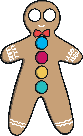 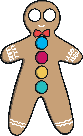 16
8 + 8 =
16
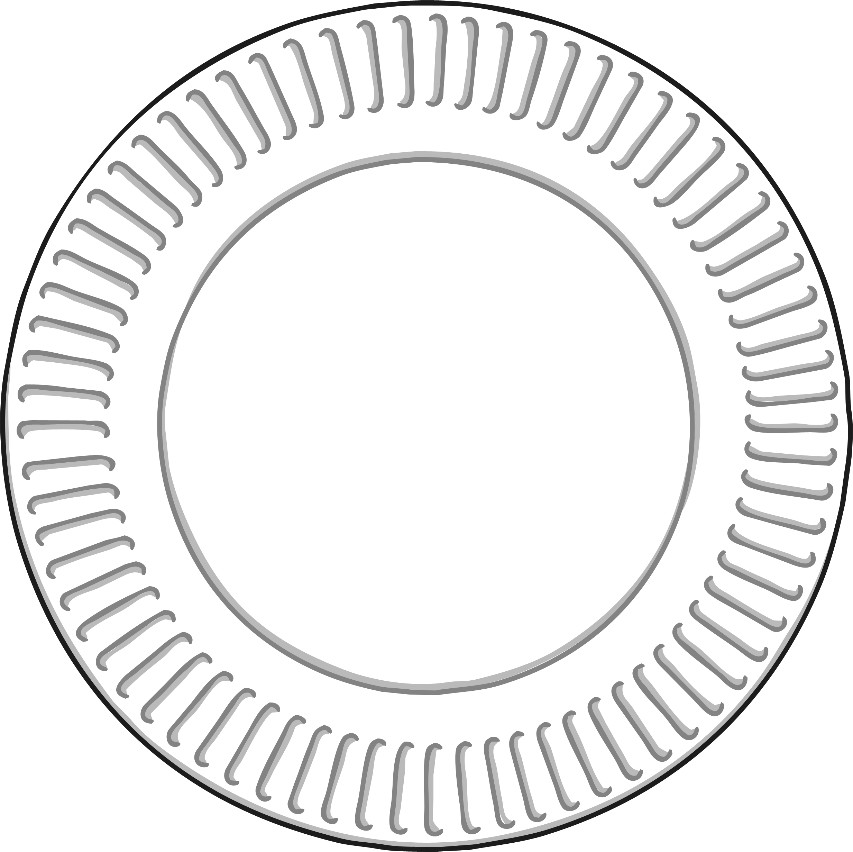 8
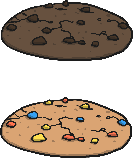 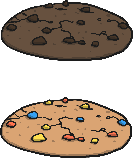 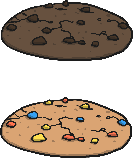 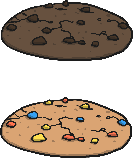 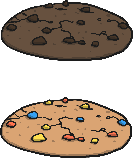 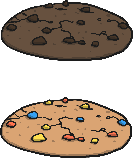 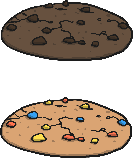 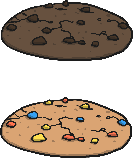 8
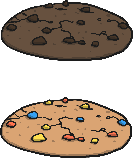 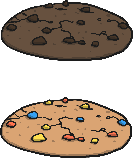 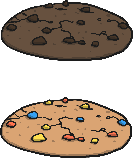 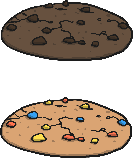 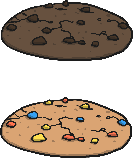 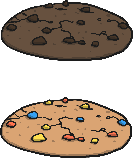 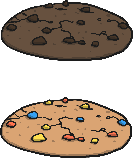 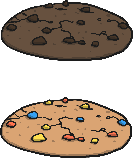 18
9 + 9 =
18
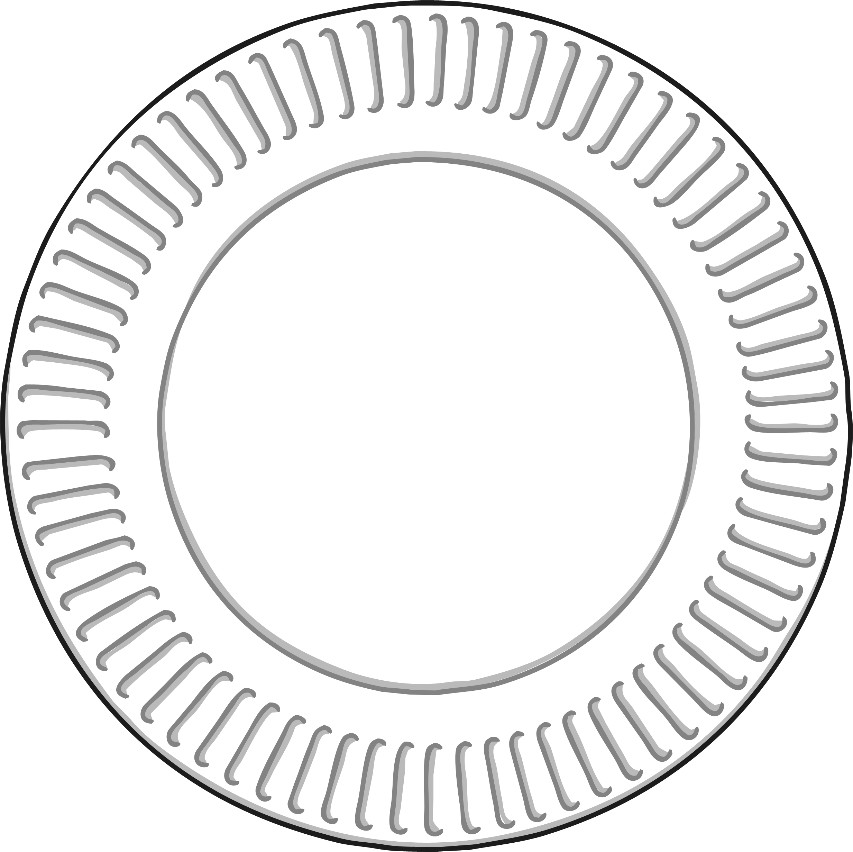 9
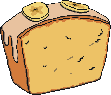 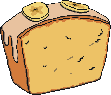 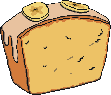 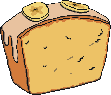 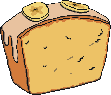 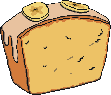 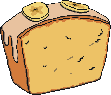 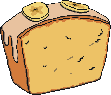 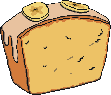 9
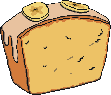 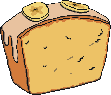 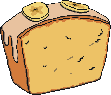 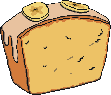 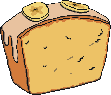 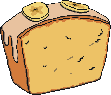 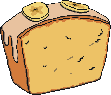 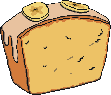 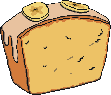 20
10 + 10 =
20
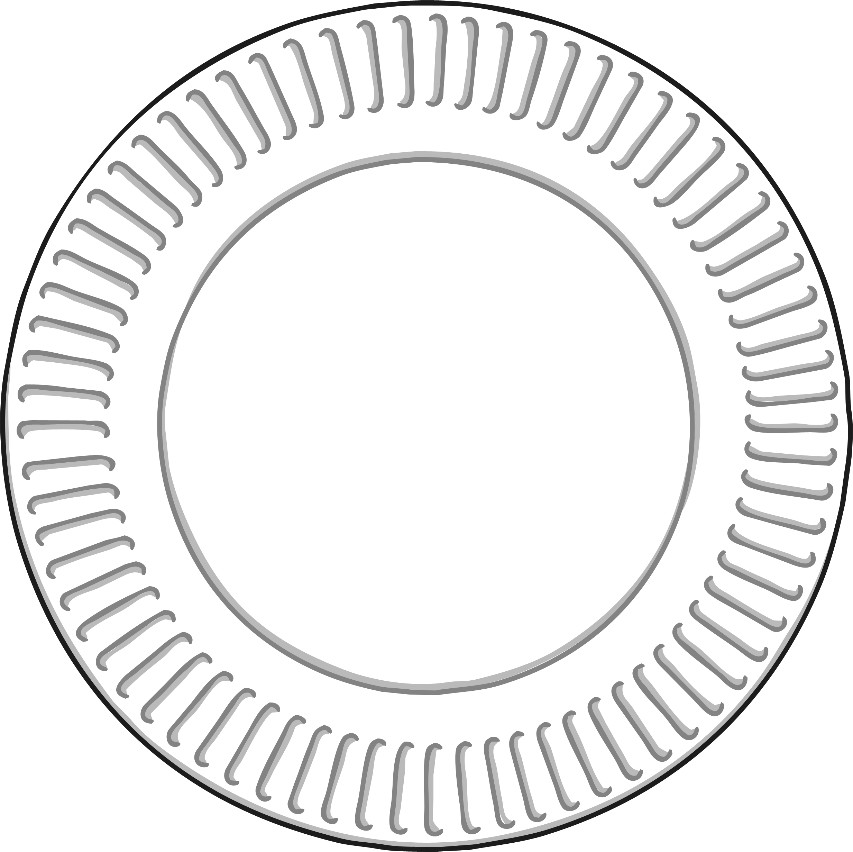 10
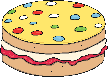 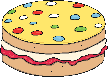 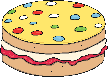 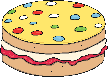 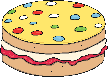 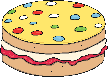 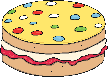 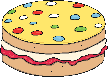 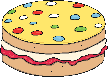 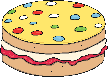 10
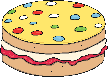 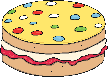 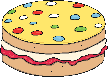 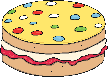 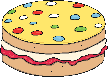 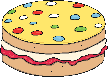 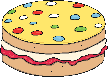 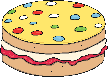 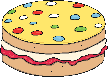 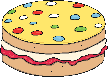